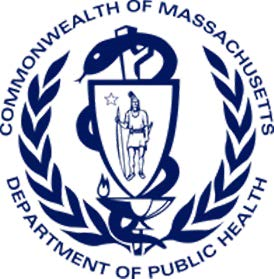 Massachusetts Department of Public Health COVID-19 Vaccine Data – Tuesday, March 8, 2021
COVID-19 Cases in Fully Vaccinated Individuals
The COVID-19 Cases in Fully Vaccinated Individuals Report is updated weekly and posted on Tuesday. Additional data on vaccines are published in the Daily Vaccine Report (posted Monday-Friday) and the Weekly Vaccination Dashboard (posted on Thursday).
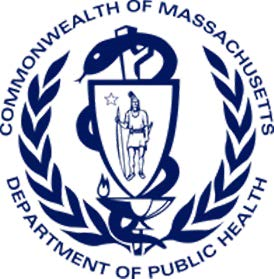 Please note: Identification of cases in vaccinated people relies on matching data between the system of record for cases and vaccinations. The number of cases in vaccinated people may be undercounted due to discrepancies in the names and dates of birth of individuals, resulting in an inability to match records across systems. Hospitalization data is likely also undercounted as identification and reporting of hospitalized cases relies on that information being obtainable by case investigators through patient interview.

*Vaccination began December 14, 2020; the earliest date at which individuals would be considered fully vaccinated is January 19, 2021
COVID-19 Cases in Fully Vaccinated Individuals
COVID-19 cases in vaccinated people are counted as those who test positive more than 14 days after the final dose of vaccine*
As of March 5, 2022 there were 5,295,037 fully vaccinated people and there were 453,882 cases in vaccinated people
7,532 of those 453,882 cases resulted in hospitalization and 2,484 cases resulted in death based on information reported to date
Cumulative count through last week (reported 2/26/2022)
Cumulative count through this week (reported 3/5/2022)
% of All Fully Vaccinated Individuals*
8.6%
Cases
450,688
453,882
0.14%
Hospitalizations among cases
7,393
7,532
Deaths among cases
0.05%
2,424
2,484
Note: Identification of cases in vaccinated people relies on matching data between the system of record for cases and vaccinations. The number of cases in vaccinated
people may be undercounted due to discrepancies in the names and dates of birth of individuals, resulting in an inability to match records across systems. Hospitalization data is likely also undercounted as identification and reporting of hospitalized cases relies on that information being obtainable by case investigators through patient interview.

*Vaccination began December 14, 2020; the earliest date at which individuals would be considered fully vaccinated is January 19, 2021
Source: MIIS Data, MAVEN data